CHƯƠNG TRÌNH THỂ DỤC LỚP 12 NĂM HỌC 2021 – 2022TUẦN 17
NỘI DUNG BUỔI HỌC
BÓNG CHUYỀN – CHẠY BỀN 
I. KHỞI ĐỘNG 
Xoay các khớp, ép dọc, ép ngang, gập duỗi, động tác tay này chạm mủi chân kia, ………
II. NỘI DUNG CHÍNH :
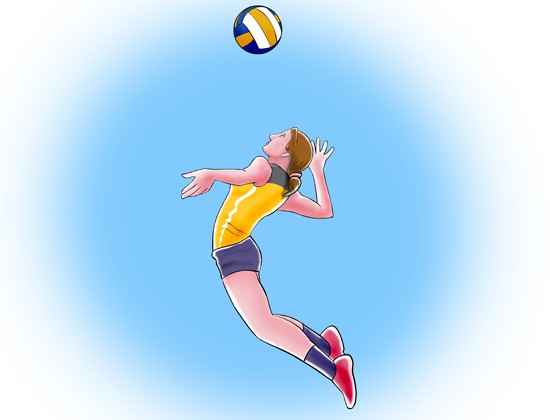 A. BÓNG CHUYỀN
Những lỗi hay gặp khi thi đấu bóng chuyền.
  2. Một số ký hiệu tay của trọng tài bóng chuyền.
2. Những lỗi hay gặp khi thi đấu bóng chuyền.
Một vận động viên vi phạm bất kỳ lỗi nào cũng dẫn đến một điểm cho đối phương. Các lỗi cần tránh bao gồm:
	Giẫm lên hoặc băng qua đường giao bóng khi thực hiện tiếp xúc bóng khi giao bóng.
	Giao bóng không qua lưới hoặc giao bóng ra ngoài.
	Các lỗi khi đỡ bóng, chuyền bóng hay đập bóng: chạm hai lần, nâng bóng, ôm bóng, ném, v.v..
	Chạm vào lưới bằng bất kỳ bộ phận nào của cơ thể khi bóng đang chơi.
	Vươn qua lưới sang phần sân đối phương khi thực hiện nhảy chặn bóng hoặc thực hiện ngăn cản vận động viên đối phương thực hiện đánh bóng.
	Tấn công bóng từ sân đối phương và tiếp xúc bóng khi chạm lưới khi bóng chưa phá vỡ mặt phẳng thẳng đứng của lưới.
2. Những lỗi hay gặp khi thi đấu bóng chuyền.
Vượt qua đường kẻ vạch giữa sân bằng bất kỳ bộ phận nào của cơ thể, ngoại trừ bàn tay hoặc bàn chân. Vận động viên chỉ bị coi là vi phạm nếu toàn bộ bàn tay hoặc toàn bộ bàn chân vượt qua đường kẻ vạch giữa sân.
	Phát bóng không theo vòng quay hoặc không theo thứ tự phát bóng.
	Cầu thủ hàng sau chặn (làm chệch hướng bóng của đối phương) khi tại thời điểm tiếp xúc, cầu thủ hàng sau ở gần lưới và có một phần cơ thể của họ ở trên đỉnh lưới.
	Cầu thủ hàng sau tấn công bóng bên trong khu vực phía trước (khu vực bên trong vạch 3 m / 10 foot) khi bóng ở ngay trên lưới tại thời điểm tiếp xúc. Đây là pha đập bóng tấn công không đúng luật.
1. Lỗi sai vị trí
Nếu một đội đứng sai vị trí vào thời điểm giao bóng tấn công hoặc giao bóng sai người, đội kia sẽ được tính điểm.
2. Lỗi vi phạm đường biên
Khi giao bóng trongbóng chuyền, việc giẫm lên hoặc vượt qua đường biên trong khi giao bóng là phạm luật..
3. Lỗi giữ bóng
Có rất nhiều hành động bị coi là phạm luật khi chơi bóng. Hình thức phổ biến nhất của lỗi này là giữ bóng quá lâu. Cầu thủ sẽ bị phạt nếu quả bóng nằm yên trên tay trong một thời gian dài.
4. Tấn công giao bóng / hàng sau tấn công phạm luật
Trong bóng chuyền, đặc biệt là ở trình độ cao thì đánh bóng từ hàng sau là một lựa chọn rất tốt và được sử dụng khá nhiều.
trong bóng chuyền, một cầu thủ hàng sau tấn công bóng từ trong hoặc trước vạch 3m là vi phạm luật.
5. Chạm bóng 4 lần
Mỗi đội chỉ được phép chạm bóng tối đa 3 lần từ khi bóng đi qua lưới đến khi bóng được trả lại trên lưới.
	Trường hợp ngoại lệ duy nhất của quy định này là khi một cầu thủ chạm bóng khi thực hiện động tác chắn bóng. Trong trường hợp này, bóng chạm tay cầu thủ thực hiện động tác chắn bóng sẽ không bị tính là một lần chạm bóng. 	Khi bóng bật về phía đồng đội thì cả đội vẫn sẽ còn tối đa 3 lượt chạm bóng, trường hợp này cũng không bị tính là một lần chạm của cầu thủ phòng ngự. Điều này có nghĩa là một cầu thủ có thể chặn bóng và sau đó chơi bóng lần thứ hai mà không mắc lỗi.
6. Bóng chạm đất trong sân
Tùy thuộc vào vị trí bóng chạm đất trong sân hay ngoài sân mà điểm số sẽ được trao cho cho từng đội khác nhau. Chính vì vậy, các trọng tài cần phải có ký hiệu để chỉ ra bóng ở trong sân hay ngoài sân. Đặc biệt là trong những trường hợp bóng đi sát với đường biên.
	Trọng tài bóng chuyền sẽ thông báo rằng bóng ở trong sân bằng cách đặt cánh tay ở một góc 45 độ giữa hông và vai. Sau đó bằng cả cánh tay và bàn tay của họ chỉ về phía mà bóng đã tiếp đất.
7. Bóng chạm đất ngoài sân
Nếu một đội đánh bóng và bóng tiếp đất ở bên ngoài đường biên hoặc bóng đi cao hơn cọc giới hạn, đội đối phương sẽ được tính điểm.
	Bóng được coi là đi ra ngoài biên nếu nó tiếp đất phía bên ngoài đường biên của sân. Cọc giới được đặt ở 2 bên mép lưới và nhô cao hơn mặt lưới 80cm. Khi một cầu thủ đánh bóng đi cao hơn cọc giới hạn thì sẽ bị coi là phạm lỗi.	Trọng tài bóng chuyền sẽ chỉ ra lỗi này bằng cách gập cả hai cánh tay lên trên sao cho các ngón tay hướng lên trời với cánh tay đưa ra trước mặt.
B. CHẠY BỀN
Các bài tập bổ trợ chuyên môn : 
   1. Đi bước nhỏ.
   2. Thực hiện nâng cao đùi.
   3. Chạy đạp sau.
  4. Chạy tăng tốc độ 3- 4 lần 80- 100m.
  5. Chạy đường vòng.
Kỹ thuật xuất phát cao trong chạy bền
Tư thế thân người: Bạn giữ cho thân trên hơi ngả về phía trước một góc không quá 4 - 5 độ, hai vai lắc không nhiều. Phần đầu và thân người của bạn cần giữ thẳng để các cơ cổ và cơ mặt trước được thả lỏng tự nhiên. Nếu thực hiện đúng như hướng dẫn, cơ thể của bạn khi chạy sẽ không bị quá căng thẳng, từ đó giúp cho tư thế chạy thoải mái hơn.
	Động tác của chân: Chủ yếu lực đẩy cơ thể bạn chạy về phía trước trong khi chạy điền kinh chính là lực đạp sau của hai chân. Thế nhưng để chạy được hết cự li thì bạn không đạp sau gắng sức ở từng bước chạy và cũng không đạp sau với góc độ nhỏ như ở chạy giữa quãng của cự ly ngắn (50 – 55 độ). Một cách để tiết kiệm sức của hai chân chính là bạn cần đạp sau đúng hướng và phải phối hợp đạp sau với độ ngả của thân trên và các động tác của cả hai tay. Tuy nhiên, bạn cần chú ý các cơ vừa tham gia vào quá trình đạp sau lại phải được nghỉ ngơi đúng lúc, vì thế bạn hãy gập cẳng chân theo quán tính sau khi chân rời đất. Kỹ thuật này sẽ giúp người tập đưa lăng chân về phía trước với tốc độ nhanh hơn. Để tránh bị tốn quá nhiều sức lực, bạn hãy hạn chế phản lực do chống trước bằng cách chọn điểm đặt chân ở phía trước cần gần điểm rơi của trọng tâm cơ thể. Việc đạp chân có chú ý hoãn xung cũng là một điều cần thiết nên bạn hãy thực hiện thuần thục và tự động hóa.
Kĩ thuật chạy đường vòng
Khi chạy đường vòng, lực li tâm xuất hiện, tốc độ càng cao lực li tâm càng lớn, lực này có xu hướng đẩy người chạy ra xa tâm của đường vòng làm cho cự li chạy dài hơn cự li quy định. Để khắc phục ảnh hưởng của lực li tâm kĩ thuật chạy có điều chỉnh: Toàn bộ cơ thể chủ động ngả vào phía trong sang trái hướng vào tâm đường vòng.
Kĩ thuật chạy đường vòng
Độ ngả phụ thuộc vào tốc độ chạy, đủ thắng lực li tâm để vẫn chạy được sát bên trái ô chạy. Tay phải chủ động đánh nhanh hơn, với biên độ lớn hơn so với động tác của tay trái. Chân trái khi đưa về trước đầu gối hơi hướng ra ngoài, bàn chân tiếp đất bằng cạnh ngoài, mũi bàn chân cũng hướng ra ngoài(sang trái). Chân phải khi ở thời điểm thẳng đứng đầu gối gập ít hơn chân trái. khi đạp sau cần dùng sức tích cực hơn, khi đưa về trước cần chủ động đưa đầu gối ép sang trái vào trong, khi tiếp dất mũi chân hướng vào trong và bằng cạnh trong bàn chân cố đặt chân sát bên trái ô chạy. Khi chạy từ đường thẳng vào đường vòng độ ngả toàn thân tăng dần, kĩ thuật chạy trên đường thẳng dần chuyển thành chạy trên đường vòng và khi chạy từ đường vòng vào đường thẳng thì ngược lại.
III. PHẦN KẾT THÚC
Câu hỏi   1 :  Sea Games đầu tiên được tổ chức vào năm nào?
A. 1955
SAI
B. 1959
ĐÚNG
C. 1963
SAI
D. 1969
SAI
Câu hỏi   2 :  Loại cờ hiệu nào trong thể loại đua xe công thức 1 báo hiệu xe bị loại khỏi cuộc đua và phải trở về pit ngay tức khắc?
A. Cờ trắng
SAI
B. Cờ đỏ
SAI
C. Cờ đen
ĐÚNG
D. Cờ vàng
SAI
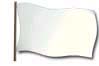 Cờ trắng: Dấu hiệu cho biết người lái xe bắt đầu vào vòng cuối cùng của cuộc đua, nó được vẫy liên tục ở phía trước các xe cho tới chiếc cuối cùng. Tại một số nơi, lá cờ trắng còn mang ý nghĩa có xe cứu thương hoặc các xe tốc độ chậm khác chạy trên đường đua. Để tránh nhầm lẫn, một số đường đua sử dụng cờ trắng với dấu hiệu chữ thập đỏ thay cho cờ trắng.
		
		Cờ đỏ: Báo sự cố xảy ra khiến các xe đua đều phải dừng lại. Có nhiều lý do để ra lệnh này như thời tiết, tai nạn hoặc mặt đường đua có vấn đề gây ra ách tắc và các xe đua không thể đi qua đó an toàn. Trước khi vẫy cờ đỏ, người ta thường vẫy cờ vàng. Khi thấy cờ đỏ vẫy, người lái xe phải nhanh chóng dừng xe lại.
		Cờ ca-rô đen trắng: Dấu hiệu quen thuộc thông báo cuộc đua kết thúc. Lá cờ này được vẫy trước xe về đích.
Cờ trắng: Dấu hiệu cho biết người lái xe bắt đầu vào vòng cuối cùng của cuộc đua, nó được vẫy liên tục ở phía trước các xe cho tới chiếc cuối cùng. Tại một số nơi, lá cờ trắng còn mang ý nghĩa có xe cứu thương hoặc các xe tốc độ chậm khác chạy trên đường đua. Để tránh nhầm lẫn, một số đường đua sử dụng cờ trắng với dấu hiệu chữ thập đỏ thay cho cờ trắng.
		
		Cờ đỏ: Báo sự cố xảy ra khiến các xe đua đều phải dừng lại. Có nhiều lý do để ra lệnh này như thời tiết, tai nạn hoặc mặt đường đua có vấn đề gây ra ách tắc và các xe đua không thể đi qua đó an toàn. Trước khi vẫy cờ đỏ, người ta thường vẫy cờ vàng. Khi thấy cờ đỏ vẫy, người lái xe phải nhanh chóng dừng xe lại.
		Cờ ca-rô đen trắng: Dấu hiệu quen thuộc thông báo cuộc đua kết thúc. Lá cờ này được vẫy trước xe về đích.
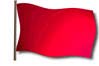 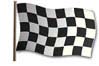 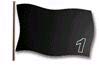 Cờ đen: Bị các tay đua rất ghét, vì nó báo hiệu xe của họ đã phạm luật và họ phải đưa xe tới pit-stop ở vòng đua sau. Ban tổ chức sẽ vẫy lá cờ này cùng với tấm biển đề số xe phạm luật.
		
		Cờ vàng: Vẫy từng lần một báo cho các tay đua phải giảm tốc độ; vẫy hai lần một, tay đua phải chuẩn bị để dừng hẳn lại khi có lệnh dừng. Trong cả hai trường hợp, các tay đua không được vượt các xe phía trước, tuy nhiên có thể thu hẹp khoảng cách với các xe đó. Những tay đua tìm cách vượt xe khác dưới lá cờ vàng sẽ bị phạt nặng. Trong thực tế, rất khó xác định có phải tay đua đã phạm phải lỗi đó hay không vì họ đang ở tốc độ cao. Vì thế, đội đua bị phạt trong trường hợp này thường yêu cầu ban tổ chức xem xét lại.
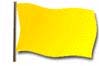